Kaitlyn Deutsch
Jordan Wright
Becky Thompson
Joe Yosten
Cyber Crime: Cyber-Bullying
Definitions
Wikipedia
“Involves the use of information and communication technology to support deliberate, repeated, and hostile behavior by an individual or group that is intended to harm others.”
Definitions
National Crime Prevention Council
“When the Internet, cell phones, or other devices are used to send or post text or images intended to hurt or embarrass another person.”
Definitions
Stopcyberbullying.org
“A situation when a child, tween or teen is repeatedly tormented, threatened, harrassed, humiliated, embarrassed, or otherwise targeted by another child or teenager when using text messages, E-mail, instant messaging or any other type of digital technology.”
Effects of Cyber-Bullying
Depression
Anxiety
Emotional Distress
Low self-esteem
Avoidance of social situations
Physical violence
Self-inflicted harm
Suicide
Cyber-Bullying and the Law
Lack of laws
Very few laws to govern the Internet and other digital technology.
New type of crime
While bullying isn’t new, cyber bullying is.
 Very few existing laws can be applied to cyber bullying cases, unlike other digital crimes like identity theft, hacking…etc.
Jurisdiction?
Suspect and victim can be in different states or countries, while the servers used to communicate are in a third state or country.
Where should the court case be held and who’s laws should be applied?  The victims? The accused? Or the location of the servers running the actual site?
U.S. vs Lori Drew
Lori Drew, a 49 year old woman from O’Fallon, MO, charged for actions over the social networking site Myspace, which led to the suicide of 13 year old Megan Meier.
Trial took place in LA, which is where the Myspace servers are located.
Charged with conspiracy, three counts of computer crimes, and accessing protected computers without authorization to obtain information used to inflict emotional distress.
http://www.usatoday.com/news/nation/2008-05-15-myspace-suicide_N.htm
U.S. vs Lori Drew
Jury rules a guilty verdict.
But judge overrules the jury and acquits Drew.
Insufficient legislation
No clear laws defining certain inappropriate misconduct over the Internet, beyond existing laws, such as slander and libel.
Case mostly based upon violations of the Myspace User Agreement.
http://www.wired.com/threatlevel/2009/07/drew_court/
Future Cases
15 year old Phoebe Prince of Massachusetts, committed suicide after constantly being harassed in school, and on Facebook, Twitter, Craigslist, and Formspring.
Nine classmates are facing charges consisting of statutory rape, violation of civil rights with bodily injury, criminal harassment and stalking.
http://www.nydailynews.com/news/national/2010/03/29/2010-03-29_phoebe_prince_south_hadley_high_schools_new_girl_driven_to_suicide_by_teenage_cy.html
Future Cases
Illinois man Justin Savage, was arrested on counts of felony cyber-stalking, identity theft, and  electronic harassment of a witness.
Savage set up a fake Myspace account of an existing person to intimidate a witness.
This witness filed a police report about Savage for which charges could be filed.
The account was used to try to get the witness to retract the statement from the authorities.
http://asterling.typepad.com/incipit_vita_nova/2009/03/second-cyberstalking-case-in-illinois.html
Cyber-bullying Law
The increase in accessibility of interactive technology has lead to an increase in cyber-bullying. 
Many states have taken action to punish those who commit the crimes and discourage such actions
Currently only 7 states do not have cyber-bullying legislation protecting children
Most of the existing legislation is aimed toward giving school districts more disciplinary authority
Existing Legislation
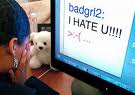 Idaho: School officials can suspend students for bullying or harassing other students via telephone or computer
New Jersey: Extended laws against bullying to electronic communications
Oregon: Cyber-bullying laws are extended to actions that ‘substantially interfere’  with a child’s education
Cyber-bullying in Schools
Vermont: Cyber-bullying carries a fine of $500

Iowa: Has several rules that force schools to punish acts of cyber-bullying
Arkansas: Has extended the power of the school district to punish offenses that did not happen on school property
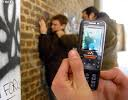 Adult Cyber-bullying
Current laws preventing  cyber-bullying are found  mainly on state level 
The Megan Meier Cyber-bullying Prevention Act was proposed before the House of Representatives   April 2, 2009
On a technology level, adults are only protected against libel
Organizations Leading Change
There are many organizations working toward increasing cyberbullying legislation including:
STOP CYBER-BULLYING
http://stopcyberbullying.org/
Where you can take the Megan Pledge
National Crime Prevention Council (NCPC)
http://www.ncpc.org/cyberbullying
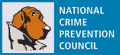 Connect Safely
http://www.connectsafely.org
Teaches smart socialization
Law Conclusions
The existing cybercrime laws have weak penalties which limit deterrence
People need to be their own first line of defense against cyber-bullying, they should block bullies and be careful who they talk to online
Protecting Children against Cyber-bulling
The child’s computer should be placed in a common area.
Parents should monitor what their children are texting and receiving, as well as who they talk to online.
http://www.cyberbullyalert.com/blog/2008/10/cyber-bullying-state-laws-and-policies/
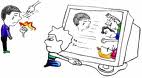 Effect on Technology
Use of technology increasing dramatically over all age groups
From 2004 to 2008, cell phone use among teens increased from 45% to 71%
From 2004 to 2008, cell phone use among adults increased from 65% to 77%
As of 2008, 60% of teens actually owned their own personal computer
As technology use increases, availability to cyber-bullying increases
Cyber-Bullying Statistics
In 2009, 43% of teens surveyed said they had been victims of cyber-bullying.
80% of teens said that they either didn’t have parental rules for Internet use or found ways around them.
81% of teens surveyed said they believed other people cyber-bullied because they thought it was funny.
Of those cyber-bullied, 30% wanted to retaliate and only 11% told parents.
Technology Control
Parents
Enforce parental control settings over social networking websites and chat rooms
Set ground rules for Internet usage
Allow limited or no text messaging on cell phones
Monitor cell phone usage
Inform children about cyber-bullying and encourage them to report it 
Discourage retaliation
Technology Control
Schools
Block social networking sites and chat rooms
Inform children of cyber-bullying, consequences of doing so, and provide an anonymous reporting system
Prohibit cell phone usage
Issues Which Enable Problematic Behavior
Bullies use technology to prey on victims with tech-toys much more prevalent
Anonymity attractive 
Desire a reaction or a laugh
Cyber-communication bullies often a very different demographic than physical bullying
Types of Cyber-bullying in the Workplace
Emailing
Persistent emailing in a harassment or stalking manner
Employee to employee
Employee to customer
Instant Messaging
Employee  to employee
Phoning and Text messaging
Facebooking/Social Networking online
Looking at and/or giving out someone's personal and confidential information without consent
Recent research shows in an exploratory study 1 in 10 of all respondents, could be considered to have experienced some form of cyber-bullying at least once a week.
Effects of Cyber-bullying  in the Workplace
Negative effect on the culture of the organization 
Victims can have emotional and physical symptoms, and can affect future career advancements 
Affects moral of company 
Reduces commitment to the company
Lowers job satisfaction
Negative consequences for teamwork and job relationships
Tips to Handle Workplace Cyber-bullying
Save emails that contain bullying messages.  Most companies have a way to find out who owns each account, which can block that email address from sending you anything. In addition, the email can serve as evidence that you are being bullied.

Only use work email address for work.  Set up a different email account for personal use.

Be cautious on giving online connections (ex. through social networking sites) your company's name. It's relatively easy to figure out someone's work email address if you know her name and the company she works for.

Find out if your email program has a filter that allows only those on your "safe" list to send you emails. They have to be approved by you. Download an email verification program from the Internet that ensures you are in control of who sends you emails. 

Text message users can block phone numbers once you identify a bully's number.
Cyber-bullying and Management in IT World
Managers need to dutifully monitor IM and emails within workplace
All communication between employees and with customers should be censored and tracked for evidence of occurrence
Nothing online is anonymous

Set strict rules and boundaries
Make sure the rules are clear and that employees understand them
Any harassment of co-workers by electronic means should not be tolerated

Workers should report cyber-bullying of any severity
When employees come with complaints about cyber-bulling, take them seriously and investigate fairly. When that happens, you might decide to closely monitor the alleged harasser’s computer use
References
http://www.pewinternet.org/~/media//Files/Reports/2009/PIP%20Teens%20and%20Mobile%20Phones%20Data%20Memo.pdf

http://www.ncpc.org/resources/files/pdf/bullying/cyberbullying.pdf

http://www.stopcyberbullying.org/why_do_kids_cyberbully_each_other.html

http://www.personneltoday.com/articles/2007/07/26/41707/one+in+10+workers+experiences+cyber-bullying+in+the+workplace.html 

http://www.shockmd.com/2009/07/22/cyberbullying-in-the-workplace/
http://www.hrtechnews.com/are-there-cyber-bullies-in-your-office/